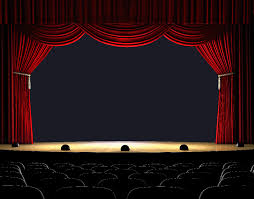 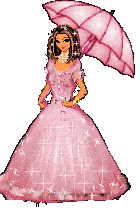 Introduction
Shekhar kumar Biswas 
Assistant teacher 
Pakhimara Govt. Primary School Kalia , Narail .
English For Today
Class:One
Lesson:4-6
Unit:5
Topic:Alphabet(D,d)
Learning outcomes
Students will be able to...
Listening
become familiar with English sounds by listening to common English words.
Speaking
repeat after the teacher simple words and phrases.
Reading
recognize and read the alphabet both small and capital (non-cursive).
Writing
practise letter shapes of D and d.
Our Today’s lesson is-
Alphabet
Unit-5, Lesson-(4-6)
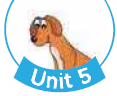 Listen the audio
See the picture
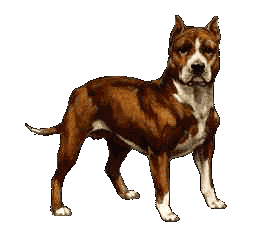 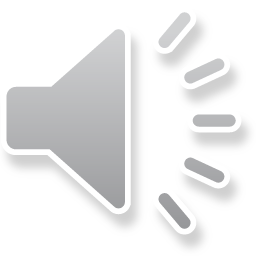 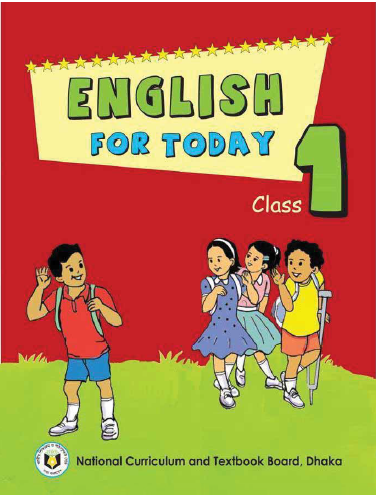 Open your book at page no.11 and read loudly with me.
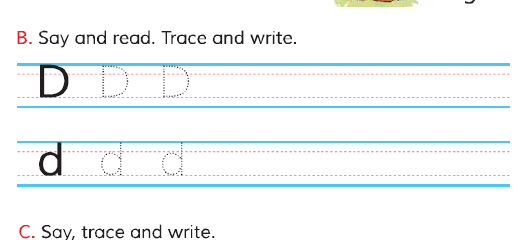 Follow my writing….
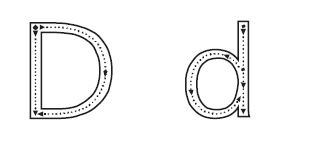 Follow my writing….
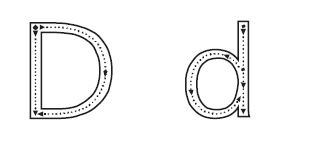 Say the letters with your group.
Small group work
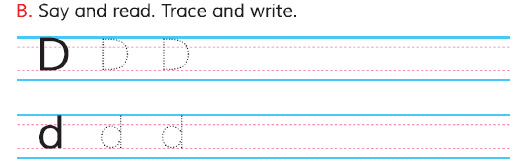 p.w
Read the letter
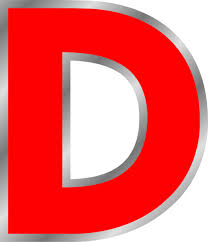 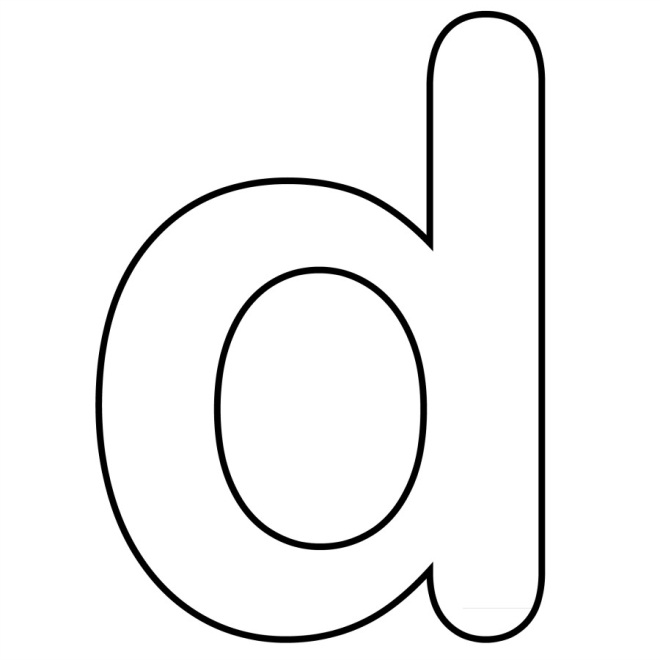 Trace the letter D and d to your partners back.
p.w
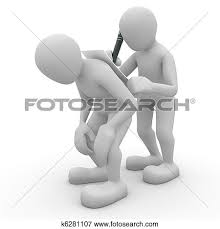 w.c.w
Write the letter
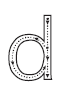 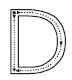 Write letters like these.
w.c.w
Write the missing letter
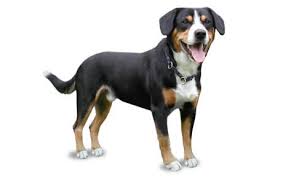 og
D
w.c.w
Write the missing letter
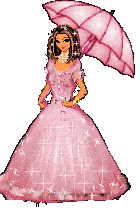 D
oll
Evaluation
Write and say the first letter of the words
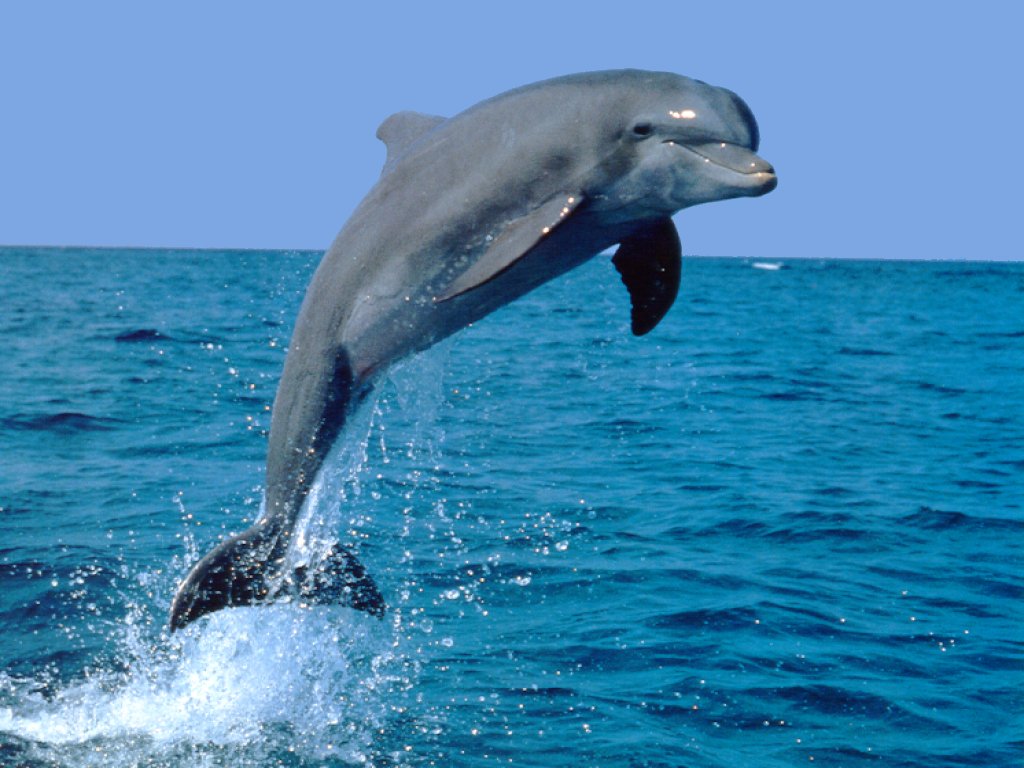 D
olphin
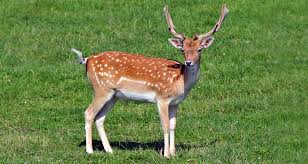 d
eer
Home Work
Write the letter D and d, then colour them.
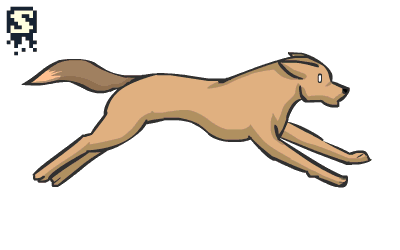 Bye Bye.